CS/EE 6810: Computer Architecture
Fall 2022

Rajeev Balasubramonian

Mon/Wed 1:25pm - 2:45pm
1
CS/EE 6810: Computer Architecture
Background: CS 3810 or equivalent, based on Hennessy
   and Patterson’s Computer Organization and Design

 Text for CS/EE 6810: Hennessy and Patterson’s
   Computer Architecture, A Quantitative Approach, 
   5th or 6th Edition

 Topics
 Measuring performance/cost/power
 Instruction level parallelism, dynamic and static
 Memory hierarchy
 Multiprocessors
 Accelerators, security
 Storage systems and networks
2
Lectures and Office Hours
Class format:
 Most lectures pre-recorded and posted on YouTube
 Regular lectures every Mon/Wed
 Allocate time every week to do video review, perhaps as
   you’re working on that week’s assignment 
 Masks, vaccines strongly encouraged; inform me in case
   of a positive covid test; stay home if you’re unwell
 Office hours mentioned on class webpage; also 
   available for a few minutes right after every lecture; 
   email me to set up any other meetings
 TA office hours – TBA – Tues, Wed, Thurs
3
Organizational Issues
Canvas for hw submissions, announcements, grades.
    Assignment almost every week (due Wed/Thu).

 Special accommodations, add/drop policies, preferred
   names/pronouns

 Class web-page, slides, notes, and videos at
    https://www.cs.utah.edu/~rajeev/cs6810
4
Grading
Midterm (30%), Final exam (30%), Homeworks (40%)

 We will drop your two lowest homework scores

 No tolerance for cheating
5
Lecture 1: Computing Trends, Metrics
Topics:

 Technology trends
 Metrics (performance, energy, reliability)
6
Historical Microprocessor Performance
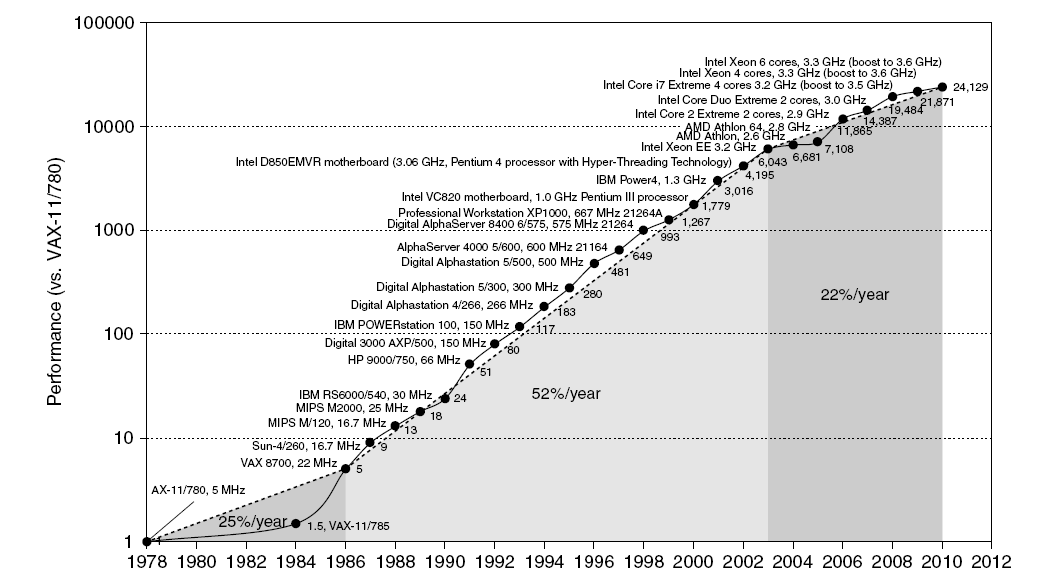 7
Source: H&P textbook
Microprocessor Performance
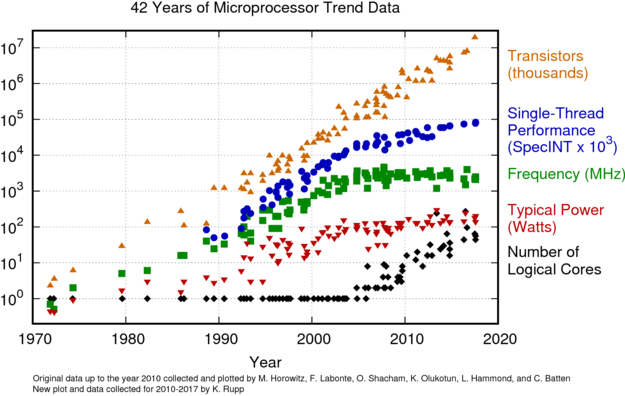 Source: karlrupp.net
8
Processor Technology Trends
Transistor density increases by 35% per year and die size
   increases by 10-20% per year… more functionality

 Transistor speed improves linearly with size (complex 
   equation involving voltages, resistances, capacitances)
  
 Wire delays do not scale down at the same rate as logic delays

 The power wall:  it is not possible to consistently run at
   higher frequencies without hitting power/thermal limits;
   fancy cooling required beyond ~150W
9
What Helps Performance?
In a clock cycle, can do more work  --  since transistors are
   faster, transistors are more energy-efficient, and there’s
   more of them

 Better architectures: finding more parallelism in one thread,
   better branch prediction, better cache policies, better
   memory organizations, more thread-level parallelism,
   moving computations to memory, accelerating some kernels, …
10
Points to Note
The 52% growth per year is because of faster clock speeds
   and architectural innovations  (led to 25x higher speed)

 Clock speed increases have dropped to 1% per year in
   recent years 

 The 22% growth includes the parallelization from multiple
   cores

 Moore’s Law: transistors on a chip double every 18-24 months
11
Power Impact
Dynamic Power proportional to activity x C x V2 x f 

 Power wall: fancy cooling required beyond ~150W

 Increasing frequency led to power wall in early 2000s 

 Frequency has stagnated since then

 End of voltage (Dennard) scaling in early 2010s

 Has led to dark silicon and dim silicon (occasional turbo)
12
Performance Stagnation
Running out of ideas to improve single thread performance

 Power wall makes it harder to add complex features

 Power wall makes it harder to increase frequency

 Transistor count will stagnate shortly

 Additional performance provided by: more cores, occasional
   spikes in frequency, accelerators
13
Clock Speed Increases
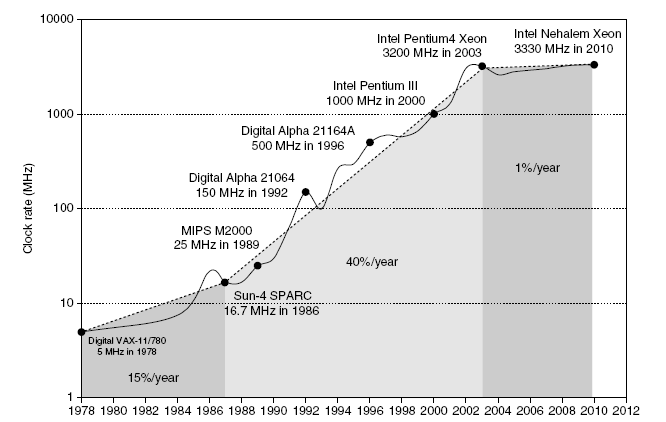 14
Source: H&P textbook
Recent Microprocessor Trends
Transistors: 1.43x / year
Cores: 1.2 - 1.4x
Performance: 1.15x
Frequency: 1.05x
Power: 1.04x
2004
2010
15
Source: Micron University Symp.
More Diverse Platforms
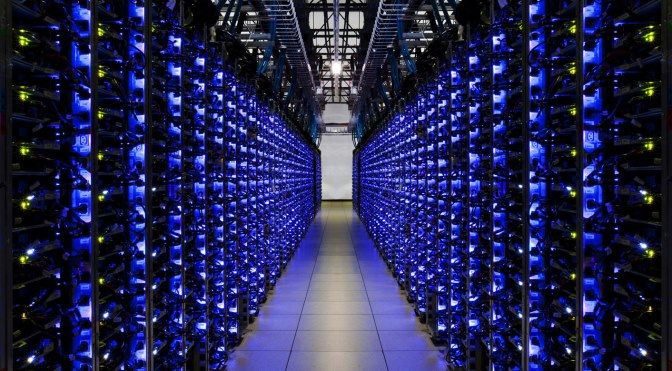 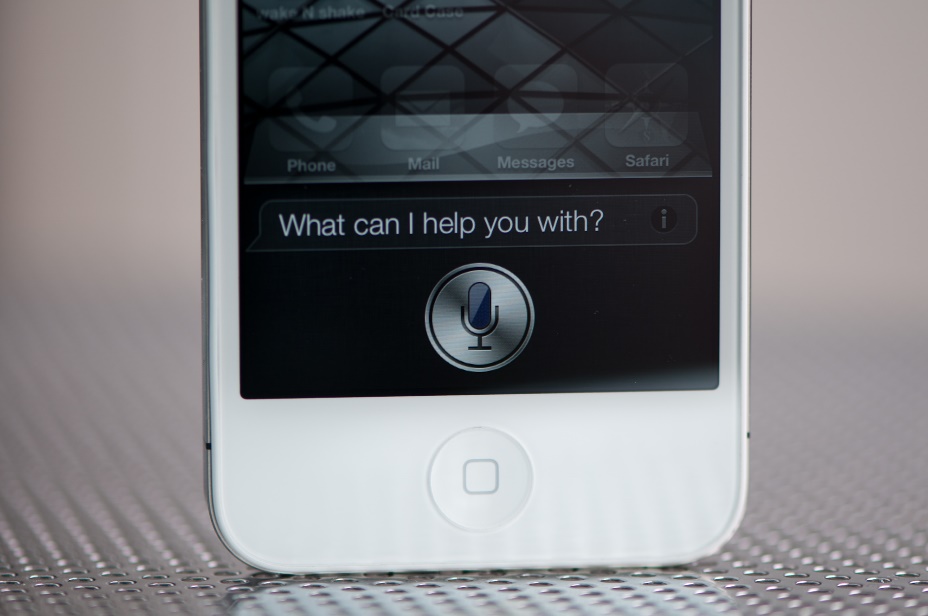 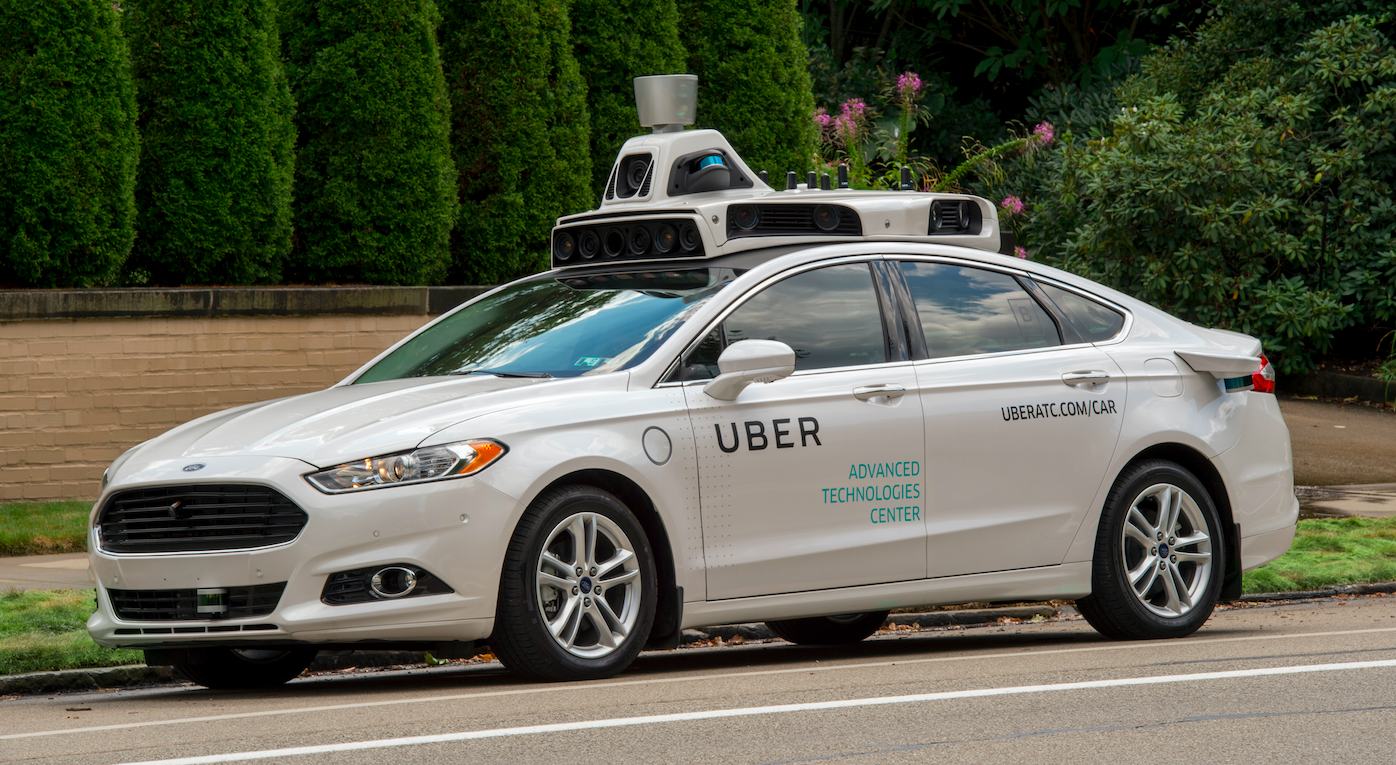 16
Image credits: uber, extremetech, anandtech
New Design Concerns
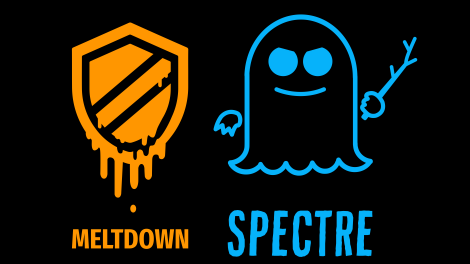 17
Image credits: gizmodo
Where Are We Headed?
Modern trends:
 Clock speed improvements are slowing (power constraints)
 Difficult to further optimize a single core for performance
 Multi-cores: each new processor generation will
    accommodate more cores
 Need better programming models and efficient
    execution for multi-threaded applications
 Need better memory hierarchies
 Need greater energy efficiency
 Dark silicon, accelerators
 Reduced data movement
 Emergence of new metrics: security, reliability
 Emergence of new workloads: ML, graphs, genomics
18